ООО «Дивногорский Завод 
Полимерных
 Изделий»
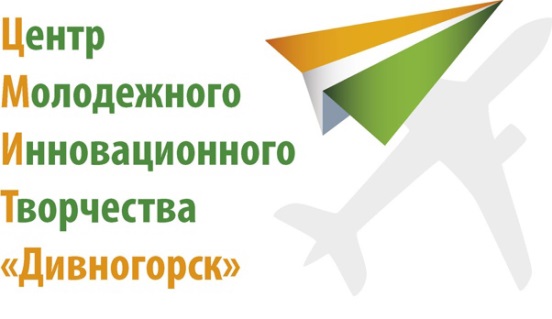 Центр Молодежного Инновационного творчества
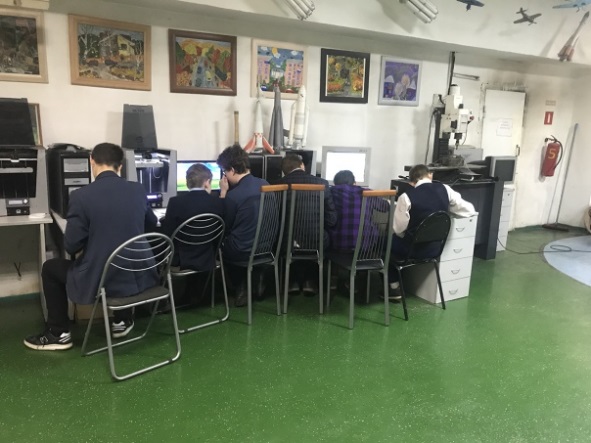 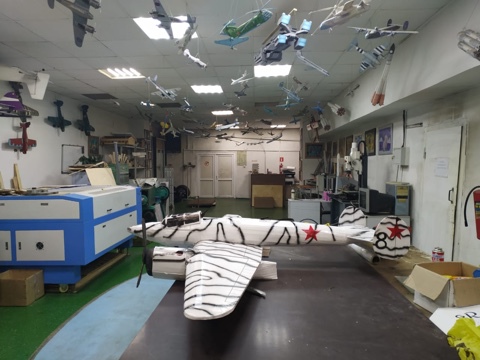 Творческая мастерская
ЭКО образование
 Кадровая подготовка
Центр прототипирования
Производство
Производственные площади 5000 кв. метров
Сортировка
2000 кв. метров
Подготовка Сырья 
500 кв. метров
Цех
Металлооброботки
300 кв. метров
Основное производство
 1000 кв. метов
Переработанные отходы в изделия2022 -1600 т.
Перспективы
Запуск новых технологий, экструзия, что дает увеличения потреблений отходом мин. 
 В 2 раза
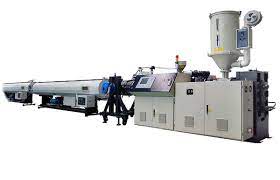 Необходимость
Увеличение ресурсов из отходов
Путем географически приближенных территорий
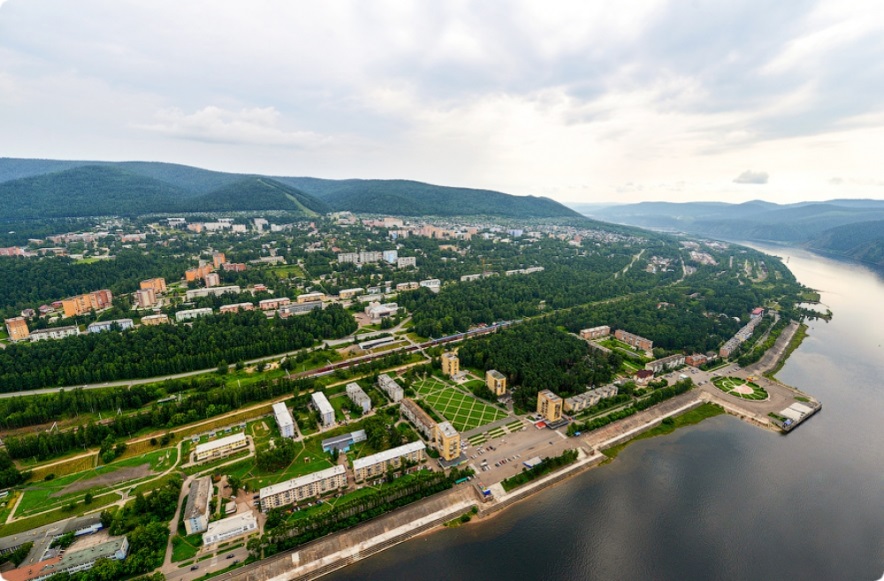 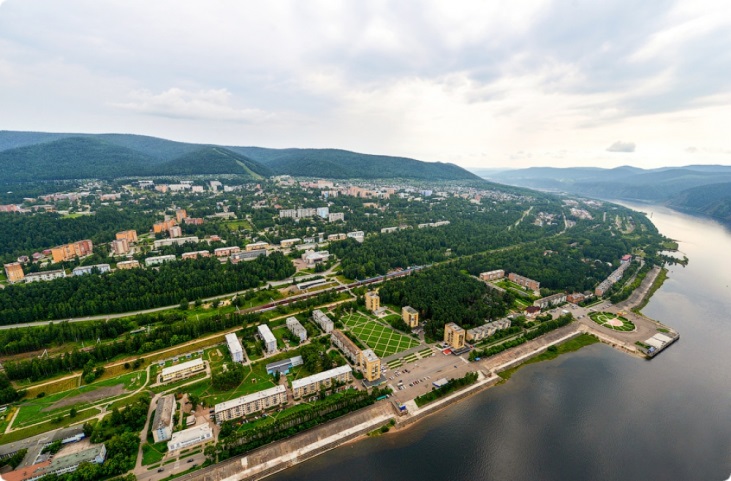 Дивногорск
Железногорск
Сосновоборск
Готовы развивать 
Сортировку
Что получим!
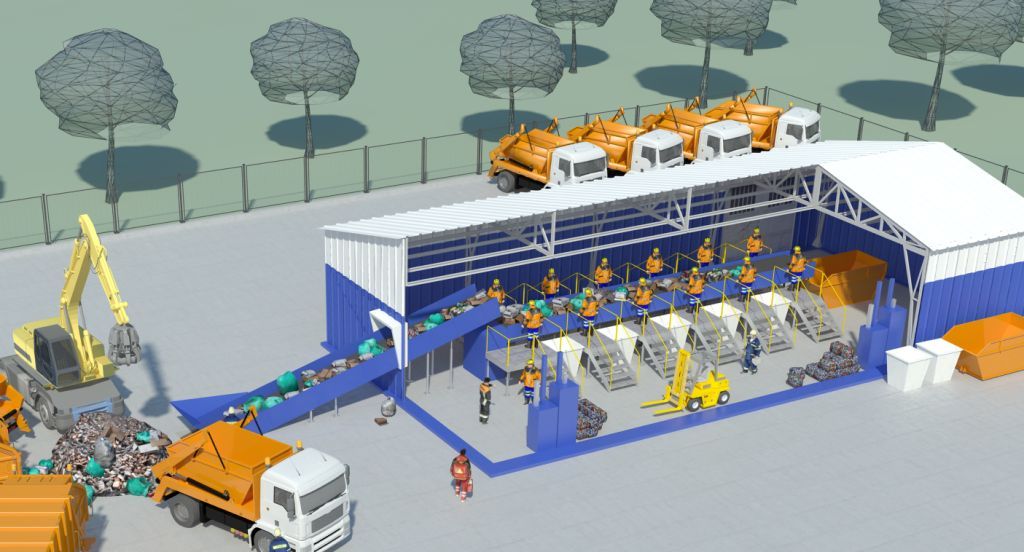 Снижения ЭКО нагрузки.
Создание рабочих мест.
Отчисления в бюджет.
Создания ЭКО пространства.
Постоянная во требовательность вторичных материалов
Спасибо !!!